3.2 Exchange Rates
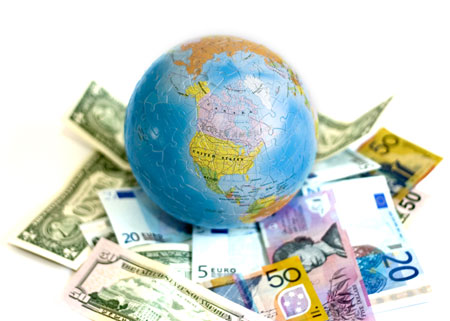 Evaluation of exchange rate systems
Fixed (advantages)
Predictability and certainty

Domestic fiscal discipline
					Inflation


			     Downward pressure on currency
					

			Depleting foreign reserves to prop up 
					currency
Evaluation of exchange rate systems
Fixed (disadvantages)
Large and persistent CADs
			Deplete foreign reserves
			Interest rate tampering
			Large borrowing
			Reducing AD

	What negative effects could come?
Evaluation of exchange rate systems
Floating (advantages)

Current account is self-correcting

No large foreign reserves necessary

Freedom in domestic fiscal/monetary policy

Reduced risk of imported inflation

Reduced speculation
Evaluation of exchange rate systems
Floating (disadvantages)

Lack of predictability

Less reason to maintain fiscal/monetary discipline

Loss of competitiveness/efficiency
	Can rely on depreciation to remain competitive